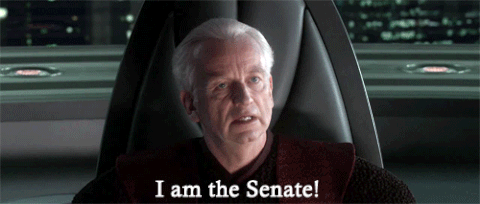 Period study: The Julio-Claudian Emperors 31 BE-AD 68
The foundation and origins of Rome
Aeneas
He was the son of Aphrodite and a Anchises, a herdsman, Aphrodite protected him during the Trojan war and he was one of the very few Trojans not to be killed in the war.
Aeneas went to Central Italy and married Lavinia, the daughter of the local king, Latinus. From them gave birth to a line of kings who ruled Alba Longa down to Numitor.
Romulus and Remus
Romulus and Remus were direct descendants of Aeneas through there mothers father a man called Numitor, he was king of alba longa in Italy. Numitor’s reign was taken by his brother Amulius who dethroned him. To prevent his reign being taken he killed Numitor’s male heirs and forced his daughter Rhea Silvia take a vow of chastity.
Rhea silver blamed her pregnancy on divine conception. As she broke her vow she was condemned to death, fearing the paternal god Mars or Hercules the king didn’t want to kill them himself. He imprisoned Rhea silver and sent the twins to be thrown into the Tiber river, the servant doing this had pity on them and put the them in a basket on the river to be carried safely. The twins were discovered by a she-wolf called lupa who fed them.
They were discovered again by a Shepard and his wife who raised them. When they were older some of king Amulius shepherds got into a fight with them and imprisoned Remus. Romulus got a group of shepherds to save Remus, Romulus freed his brother, and in the process killed King Amulius.
They rejected the crown and set of to find a place to make their own city, they fought over what hill to make it on so used augury (monitoring birds and the gods) to decide between them. They fought still after this until Romulus began to build on the palatine Hill, soon after Remus was murdered by Romulus and then he declared his hill “Roma” and built his city there.
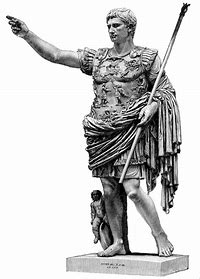 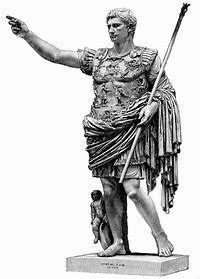 Roman Society
Senators: The senate passed all laws and collected all taxes.  All members of the Senate were of the Patrician or wealthy landowner class. At the head of the senate were two consuls. The Consuls controlled the legions of Rome to become a consul, you had to be elected by a majority of the popular vote from all citizens of Rome.
Equites: The Equites were given marks of distinction, which were a horse given them at the public expense, and a gold ring. Their office, at first, was only to serve in the army; but afterwards, to act as judges or jurymen, and take charge of the public revenues. The Equites belonged to the social class that was just below the level of senator.
Plebeians: Composed of several groups
 The commons- those born free and who were roman citizens.
 Latins- free people born in other areas of Rome not fully citizen. 
Peregrini- free people born outside Rome.
 Libretti-All the people who were once Slaves to Roman people and then got their freedom by any reason were among this category. But they still had limited rights as compared to other freeborn.
Slaves: The human beings who were born Slaves or were sold as Slaves due to any reason were categorized among this sub division. They were the sole property of their owner and did not possess any right. Slave traders would follow the Roman army abroad on their campaigns. After a battle they would buy the defeated soldiers and their families, and then arrange for them to be sent back to Rome and the other major settlements in the empire.
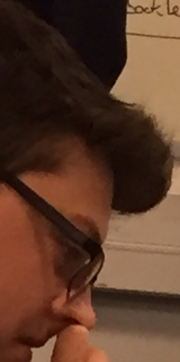 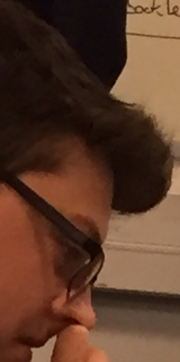 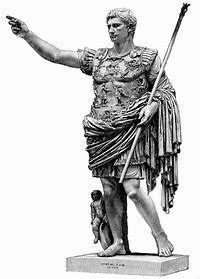 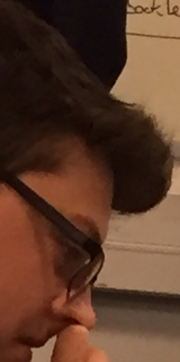 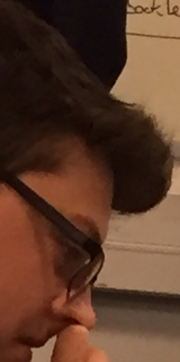 THE CITY OF ROME
KEY GEOGRAPHY – The early settlers of Rome populated the hilly areas along the Tiber River, a good location due to the good soil allowing good agriculture, as well as access to fresh water for drinking, bathing, and trading. This meant they also avoided the marshes in the lower areas. It was surrounded by 7 hills, offering a natural defensive barrier. These were all factors that contributed to the development of Rome – from a village to a city. 
As well as the defensive benefits of the mountains, there was also a threat of volcanic eruptions and earthquakes in Rome. One notable example is the eruption of Mount Vesuvius in A.D. 70, when the volcano destroyed the city of Pompeii. The marshes by the Tiber river were later used in the development of the drainage system and had influence on the architectural styles of the Era. 
KEY BUILDINGS/ROADS – The Romans were great creators as they adopted many new construction techniques, used new materials, and combined both existing techniques with creative design to produce a unique range of new architectural structures such as the basilica, triumphal arch, monumental aqueduct, amphitheatre, granary building, and residential housing block. Many of these were responses to the changing needs of Roman society, such as increase in population or a demand of certain buildings. These projects were supported by the state which funded, organised, and allowed the architecture to spread around Rome. While they developed their own architectural designs over time they tended to use ideas from traditional Greek monuments, the Tuscan column for example was an adaptation of a traditional idea which was a form of Doric column, with a more slender build without flutes, and a moulded base. 
The Augustan period saw a huge increase in building activity, innovation in design, and excessive use of marble, possibly because Rome was beginning to increase in confidence and break away from the tradition of earlier civilizations. This was also the time when increased imperial patronage allowed for ever bigger and more impressive building projects to be undertaken, not only in Rome itself but across the Empire, where buildings became propaganda for the might and cultural superiority of the Roman world. There were also many major Roman roads leading into the city of Rome. The Latin name for road was Via and the major roads leading into Rome included the Via Appia, the Via Aurelia, the Via Cassia, and the Via Salaria. Inside the city itself there were also many paved streets.
ENTERTAINMENT – One of the most famous buildings in Rome is the Colosseum, used as a major attraction for those seeking entertainment and who wanted to see the various events that were held there. The Colosseum could hold over 50,000 people and the viewing public were well looked after by the authorities. The temperature in Rome in the summer could be very hot and so the colosseum was built to have a huge canopy put over the top of the stadium when needed. There were many events staged at the Colosseum, with nearly all involving death and destruction. There were the well known gladiator fights and the feeding of Christians to lions. There were also a number of lesser known events such as mock sea battles involving ships, animal circus acts, animals fighting animals and animal hunts. All sorts of animals were kept in cages below the Colosseum. Wild cats, buffaloes, bears and elephants would all be kept and then made to fight one another. In some parts of the Roman Empire, certain animals died out because their type was in such demand by those who ran entertainment in Rome itself. It is thought that on the day the Colosseum opened, over 5,000 animals were killed. 
However, animals weren't the main part of the ‘show’. Those who came to the Colosseum came to see people fight. Famous gladiators had were very popular and gained wealth but many gladiators were the Roman equivalent of slaves – there to entertain and be killed. Many of these gladiators were in fact slaves or prisoners-of-war. The casualty rate per ‘show’ was massive – near enough 50% died each show. Those gladiators who had fought well but had not won their fight could be spared by the emperor if he was present at an event – a thumbs up meant life, and a thumbs down meant death. 
These shows were usually free to the public. The emperors believed it was a good way to keep the people of Ancient Rome happy and content with the way the city was being governed. The government provided free bread and free entertainment – a combination they believed would keep happy the many unemployed people in Rome.
The Roman Republic
The roman republic was formed in 509 and gradually ended in 23 BCE with the appointment of Augustus in 27 BCE, he slowly turned the republic into an empire over a 5 year period.
The Roman Republic was split into a clear hierarchy : Consul(Two), Dictator(one), Censor(two), Praetor(six), Aedile(four), Quaestor(Twenty), Tribune of the Plebs(two)
Consul-
Term of Office: One year
Powers: Each had twelve Lictors (bodyguards.) They over saw the assemblies, the senate and judicial matters. They could pass laws and were military commanders. Could appoint a temporary dictator at times of needs( such as war.)
Checks: Much likes the two Spartan kings in Ancient Greece, they would check each other and could reject the others laws to prevent a constant dictatorship.
Dictator-
Term of Office: Maximum of 6 months
Powers: Had twenty four Lictors. The dictator had absolute power including the power to execute a Roman citizen at will. He could also appoint a ‘master of horse’ whom carried out the dictators commands.
Checks: The dictator had to return power after the crisis period was over 
Censor-
Term of Office: Eighteen months (every 5 years)
Powers: Were in charge of the roman census as well as being the financial and tax officer. Censors where also in charge of public works such as roads and aqueducts.
Checks: The roman censors didn’t need checks.
Praetor-
Term of Office: One year
Powers: They each had six lictors. Was the chief law officer in court and had complete power to schedule trials. 
Checks: Praetors didn’t have checks.
Aedile-
Term of Office: One year
Powers: supervisors of public works, temples , markets and games. Two of the four where usually plebeians.
Checks: Aediles didn’t have checks.
Quaestor-
Term of Office: One year 
Powers: was the assistant to the consuls, helped with military issues and kept records.
Checks: Quaestors didn’t have checks.
Tribune of the Plebs-
Term of Office: One year 
Powers: Had the right to appeal any magistrate decision for the good of the people. Anyone where interfered with them could be punished by death. They could veto and passing law but ones the tribune was out of power the law could again be passed. 
Checks: could not veto a dictator.


The Senate- originally an advisory body taken from Rome 100 leading families, the roman senate initially retained an advisory role in the republic. It could pass decrees on social, political and military agendas, although its advise was usually followed it was not legally binding and could be overruled by assembly's.
The Empire
We didn’t do this.